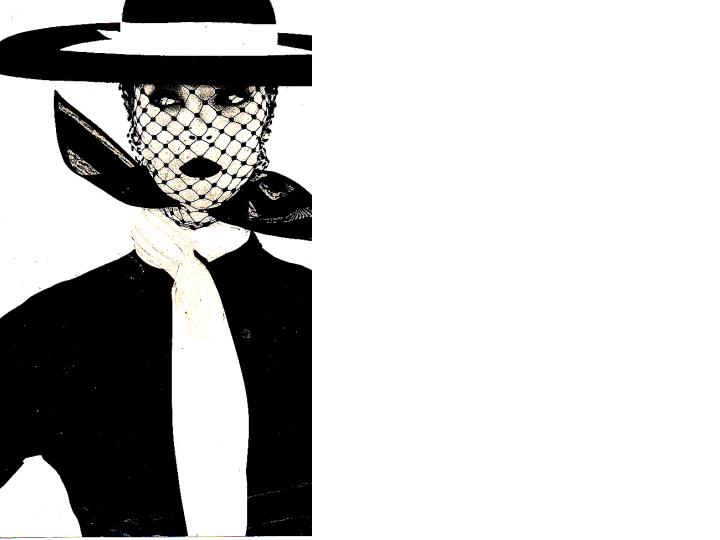 Color in Fashion
Color is a property of light
Light is made up of energy rays of different wavelengths
Each wavelength is a separate color
When sunlight passes through a prism, the rays are bent
Each wavelength bends a different amount and the light is separated into colors—red, orange, yellow, green, blue, indigo, and violet
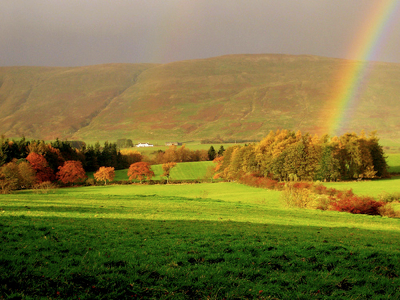 Components of Color
Color affects:
How we feel—our mood
Our body temperatures
Our energy level
Our stress level
It can even affect your eye sight
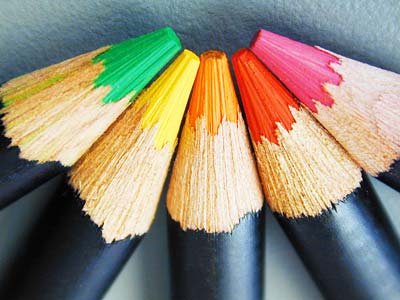 Color
YELLOW  BLUE  ORANGE  
BLACK  RED  GREEN  
PURPLE  YELLOW  RED  
ORANGE  GREEN  BLACK  
BLUE  RED  PURPLE  GREEN  
BLUE  ORANGE
Say the color of the word and not the name of the word
Most emotional color
Can make people feel bold, excited, or even nervous 
Raises blood pressure and heart rate
People will pay more for an item if it has a red tag on it.
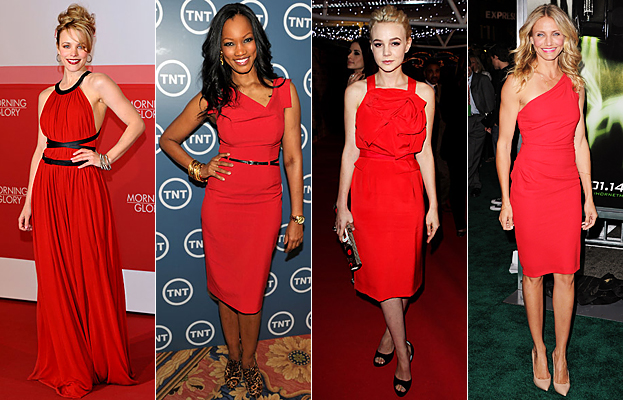 The most powerful, dramatic, warm color.
RED
Blue is generally subdued and is often used to create a calm feeling
Best color to wear for job interviews
Suggests respect, responsibility, authority 
Blue is the favorite m&m 
Slows down time
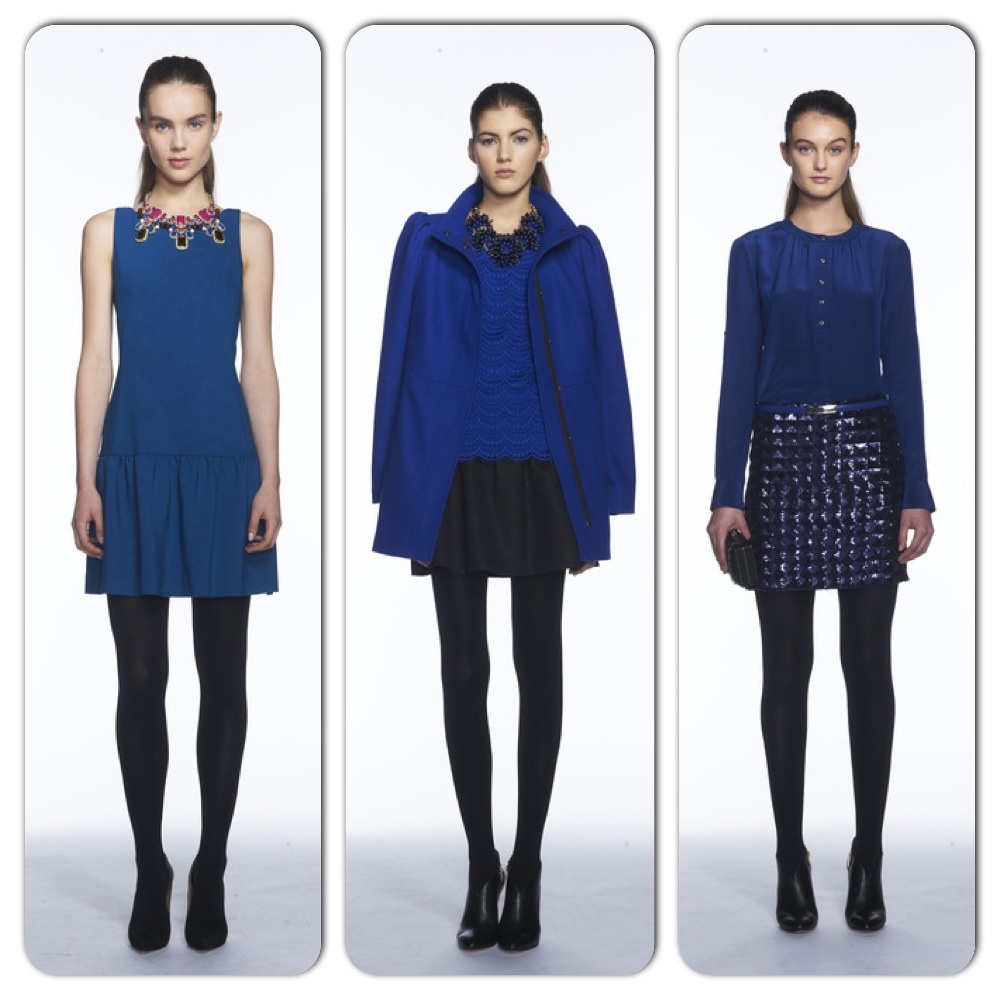 BLUE
Makes you cheerful and hopeful
Yellow helps jog your memory (Use yellow paper to take notes, legal pads)
Draws attention
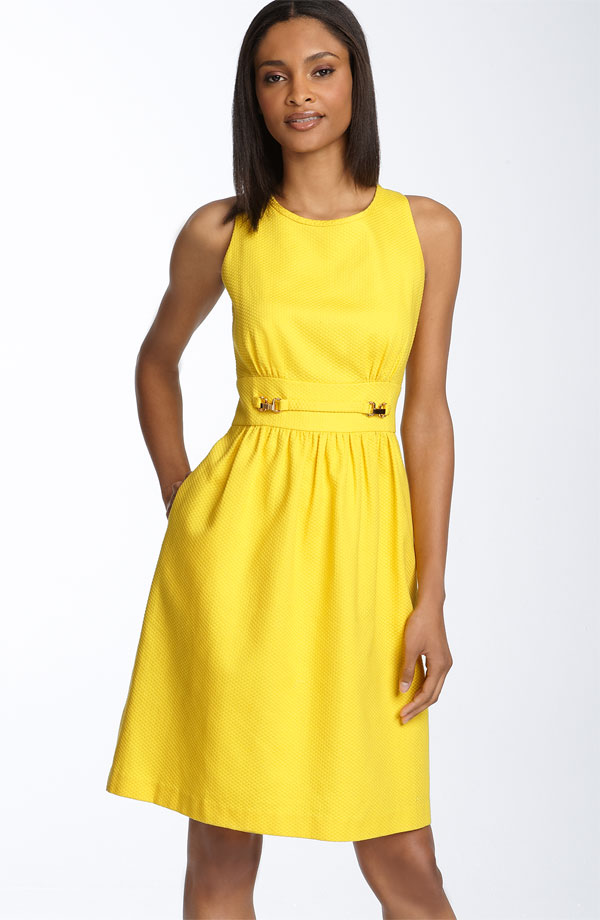 YELLOW
Green has a calming effect, like nature. 
Color of success (dollar bills)
Soothes pain 
Everyone mellows out around the color green
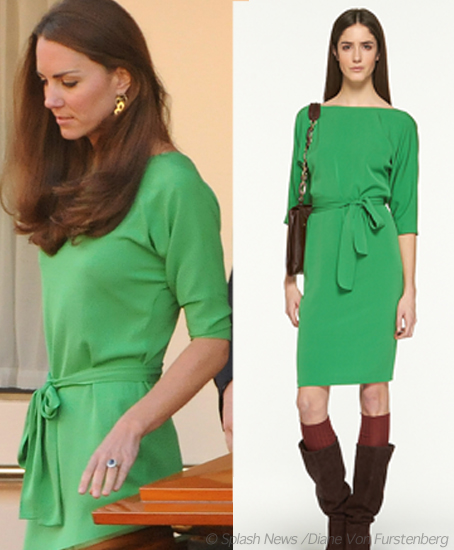 GREEN
Friendly color 
Warm, snug, secure 
Home-like 
If you wear brown people tend to think you are a better listener
Brown is associated with good food
Protective color 
Stable, self-disciplines, dependable
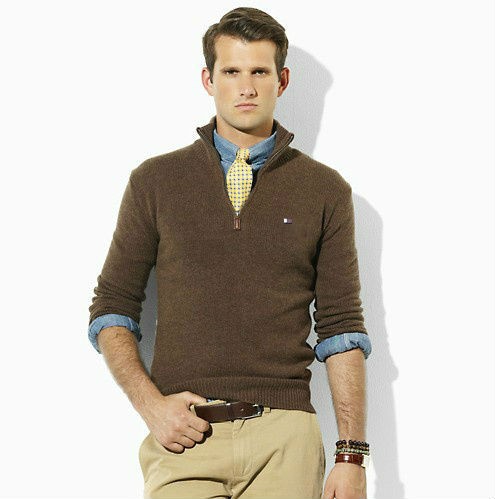 BROWN
Sophisticated, mysterious, dramatic
Mourning, sorrow, depression 
Power and strong authority 
Good accent color 
Most slimming color 
Men who wear black are considered arrogant 
People who wear black tend to have more complex personalities
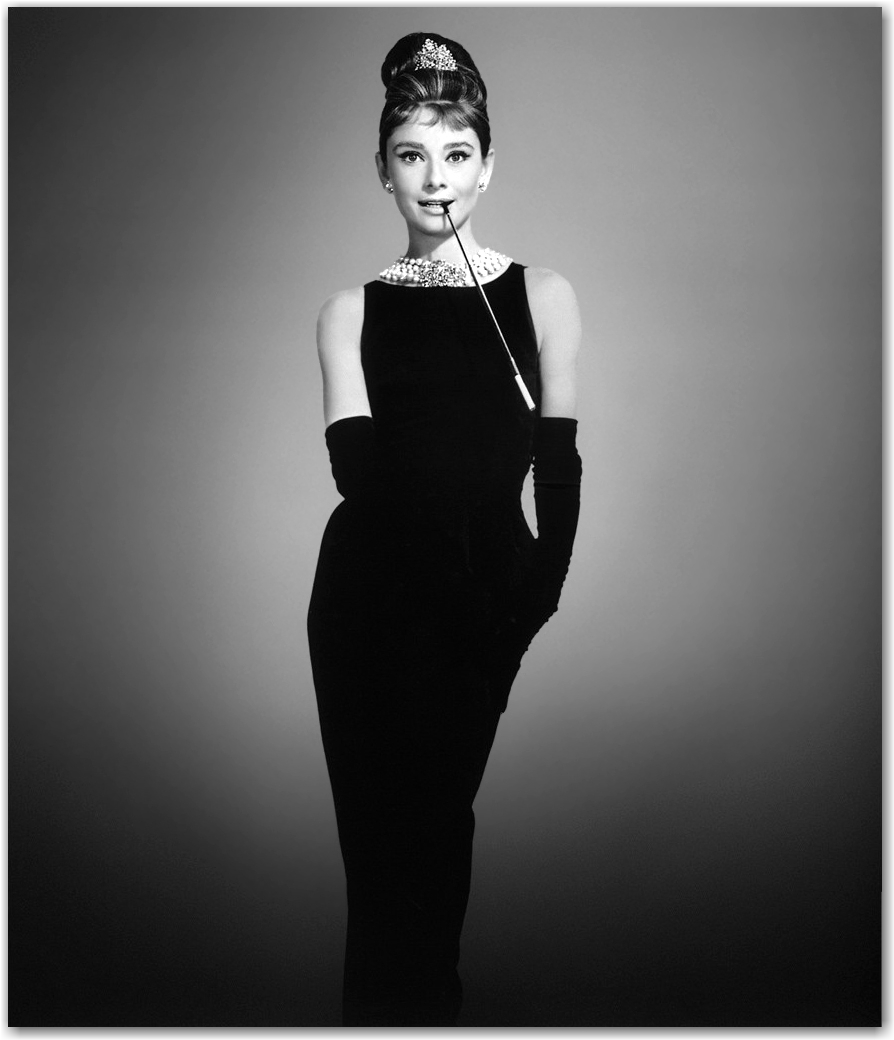 BLACK
Sweeter than any other color 
Can be calming (it has been suggested that all prisoners wear pink jumpsuits and paint walls pink)
Feminine 
Laidback, carefree, innocent, romantic
Good accent for clothing not recommended as overall in clothing 
Not a good color if you want to be taken serious
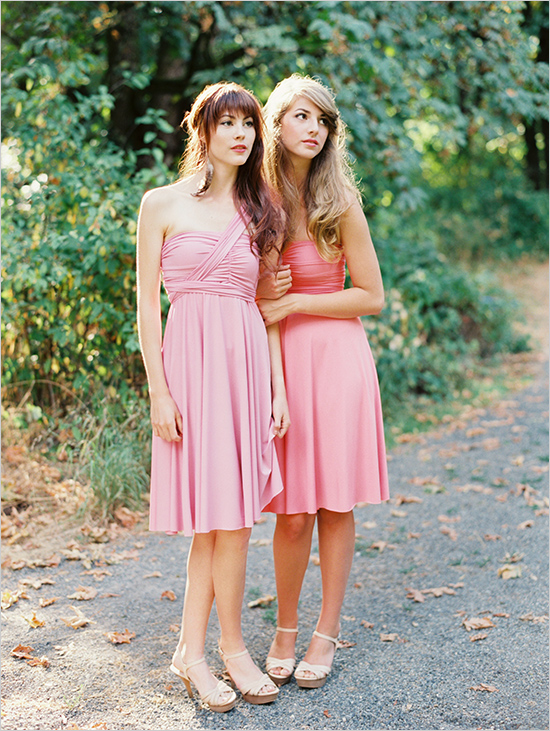 PINK
Most complex color 
Combines red and blue, creating mixed effects. Royalty, dignity 
Women all over the world accept purple as a color to wear
We get sick of violet quicker than any other color 
More inventors favorite color was purple than any other color 
Seen as an artistic and expressive color
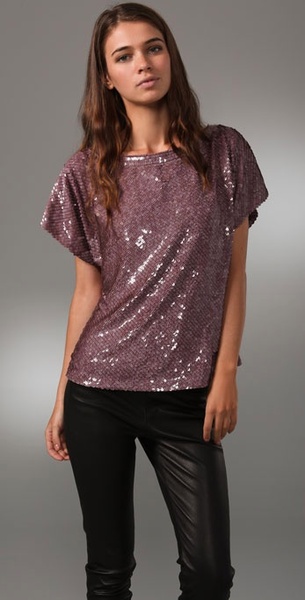 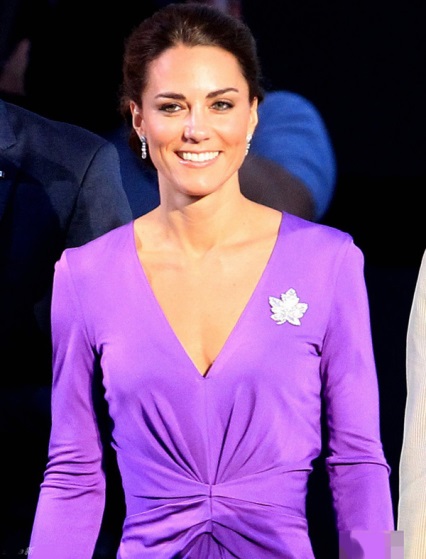 VIOLET
Warms a room in a very welcoming way.
Informal 
Stimulation
Considered a cheap, inexpensive color 
Good around fast food—makes you hungry quickly 
A majority of people only like orange in the fall
Least favorite m & m color
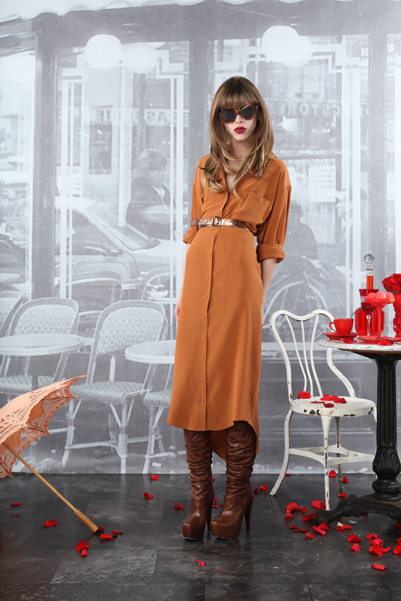 ORANGE
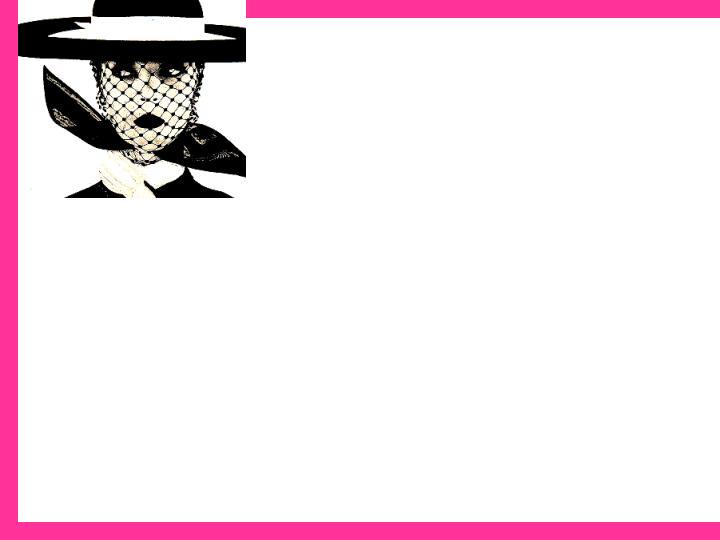 COLOR
To maintain or decrease attention and apparent size, to appear taller and slimmer
Cooler hues
Darker values
Duller intensities
Close contrasts
Examples: navy, khaki, grape, charcoal, mauve
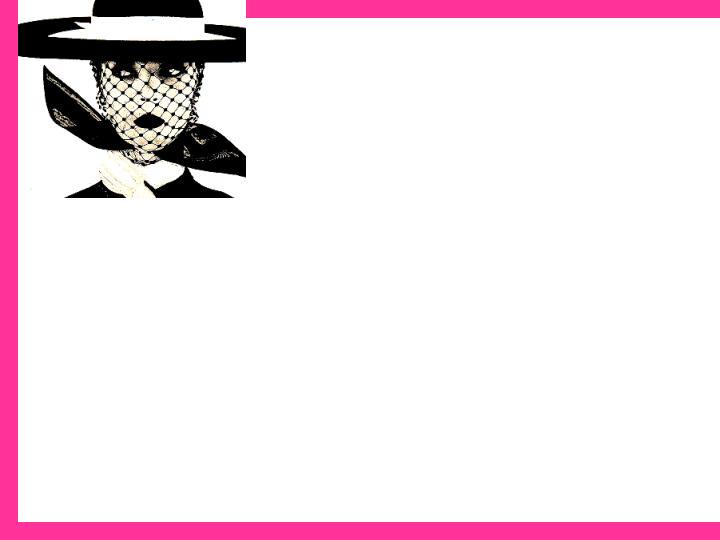 color
To increase attention and apparent size, to appear shorter and heavier
Warmer hues
Lighter values
Brighter intensities
Strong contrasts
Examples: shocking pink, pumpkin, tangerine, raspberry
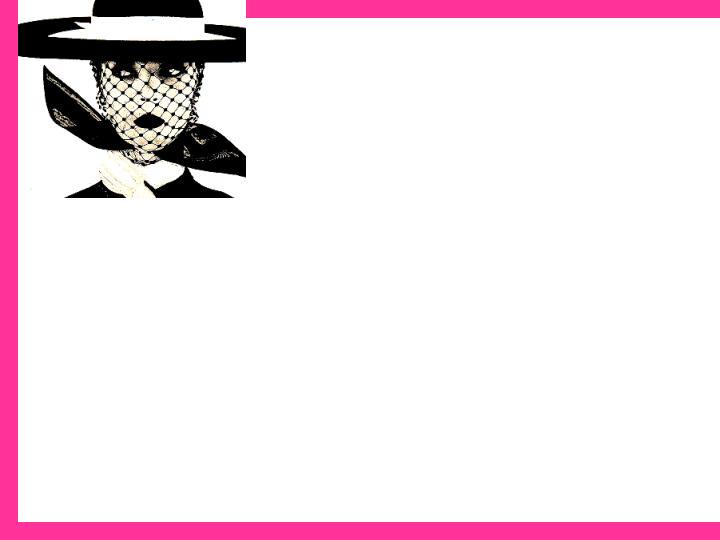 Color personalities!!
To appear refined, romantic
Warm to cool hues
Lighter values
Dull, muted to medium intensities including pastels
Close contrasts, subtle
Examples: shell pink, lavender, misty rose, orchid, blue, peach, all pastels
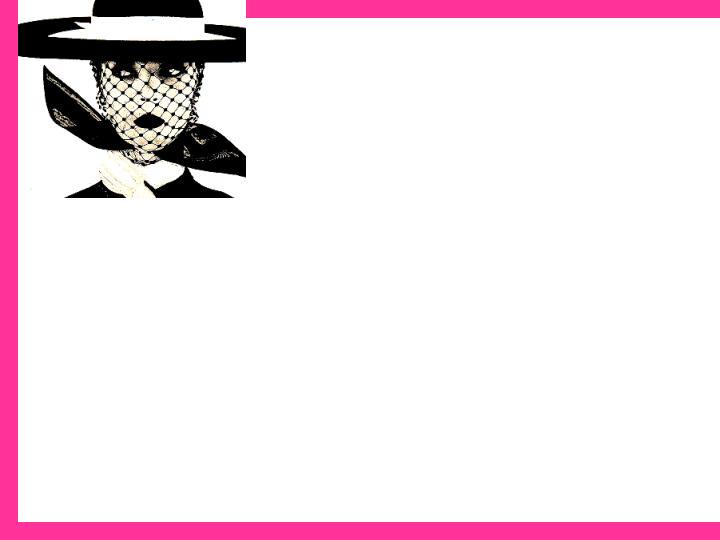 Color Personalities!!!
To feel and appear happy, youthful, sportive
Warmer hues
Light to dark values
Medium to bright intensities
Strong contrasts, bold
Examples: coral, red, khaki, ivory, brown, camel, cinnamon, brick
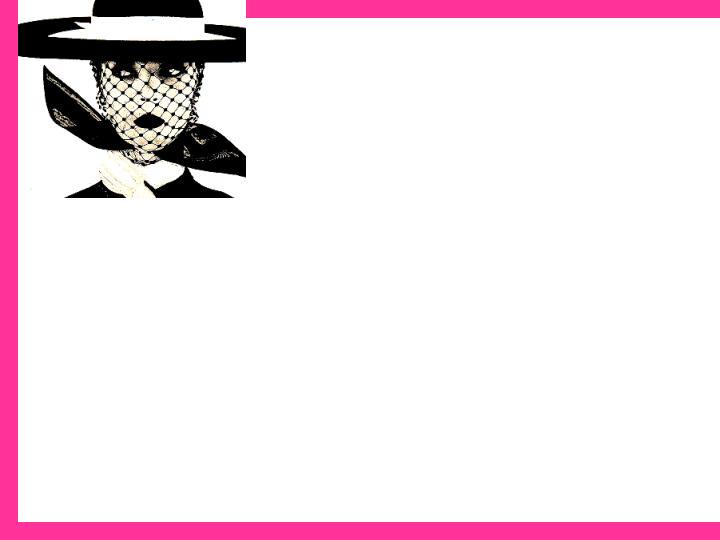 Color personalities!!!
To appear mature, serious, somber, classic
Cool hues
Dark values
Dull intensities
Examples: navy blue, taupe, charcoal, maroon, gray, black
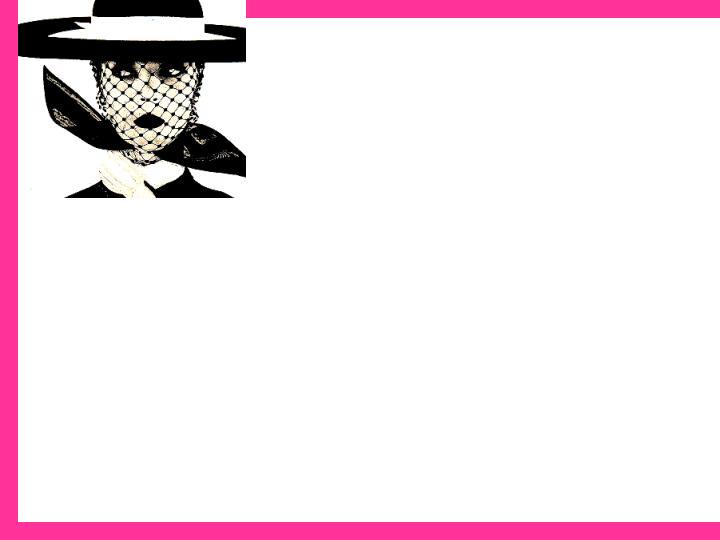 Color personalities!!
To feel and appear dramatic/exotic
Warm to cool hues
Dark values, deep
Bright intensities, rich
Strong contrasts, bold
Magenta, fuchsia, emerald green, royal blue, regal purple, sapphire, amethyst
The color wheel is circular arrangement of primary, secondary, and tertiary colors.
The sequence of colors on the wheel is fixed.
The first color wheel was developed by Sir Isaac Newton in 1666
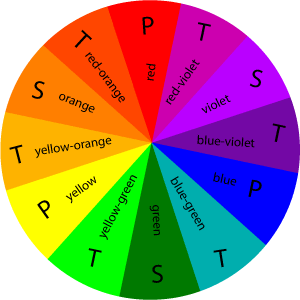 COLOR WHEEL
Yellow, red, and blue
These colors are basic—they cannot be created by mixing other colors.
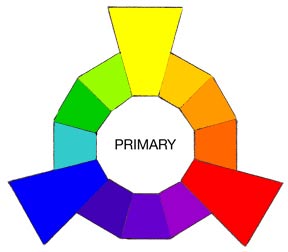 Yellow
PRIMARY COLORS
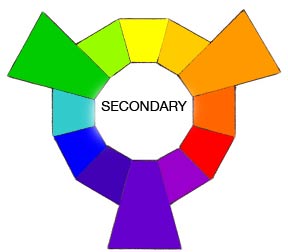 Orange, violet, and green
These colors are made by mixing equal parts of two primary colors
Secondary colors appear on the color wheel halfway between the primary colors that make them
SECONDARY COLORS
Yellow-orange, red-orange, red-violet, blue-violet, blue-green, and yellow-green
Also known as intermediate colors
Created by combining a primary color with a neighboring secondary color
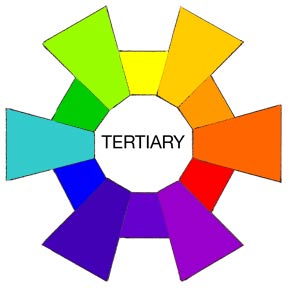 TERTIARY COLORS
Color is a property of light
Light is made up of energy rays of different wavelengths
Each wavelength is a separate color
When sunlight passes through a prism, the rays are bent
Each wavelength bends a different amount and the light is separated into colors—red, orange, yellow, green, blue, indigo, and violet
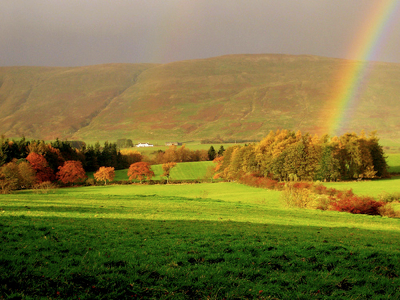 Components of Color
[Speaker Notes: Repeat; Review]
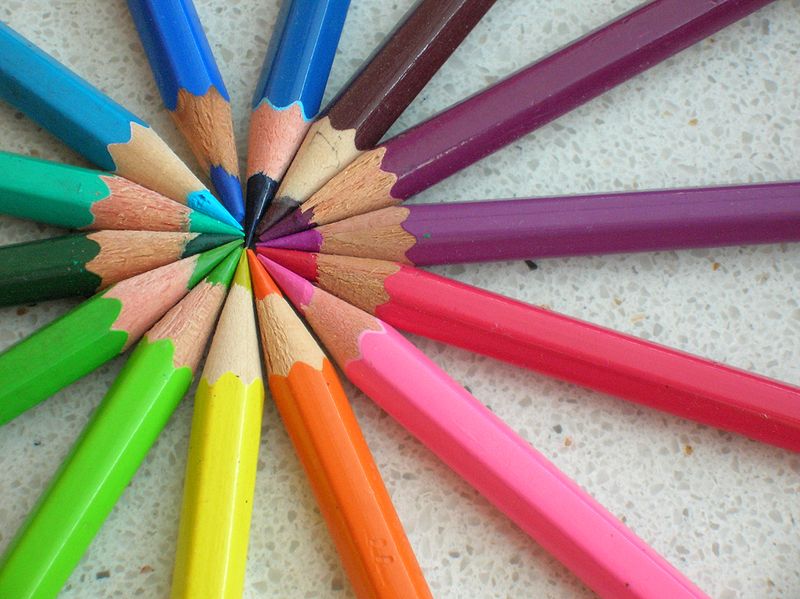 The specific name of a color is its hue
Hue is the feature of color that makes one color different from others
Each color on the color wheel is a hue
Black, white, and gray don’t appear on the color wheel because they have no hue—technically they are not colors at all
Hue—another name for color
All objects contain pigments—substances that absorb some light rays and reflect others.
The colors that you see are the reflected light rays
For example, when light strikes a red chair, all the rays in the light are absorbed except the red rays)
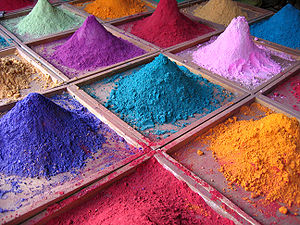 Pigments
The brightness or dullness of a color
High intensity—objects seem larger and closer
Low intensity—muted and generally create a calmer effect than intense or pure colors
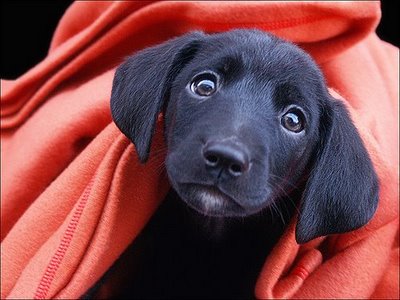 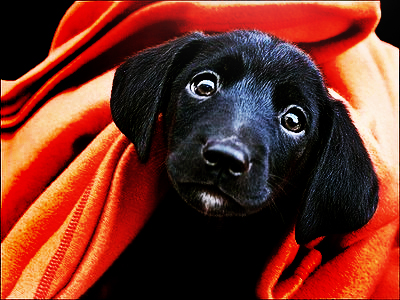 Intensity
Lightness and darkness of a color
The basic hues in the color wheel are considered middle or normal values
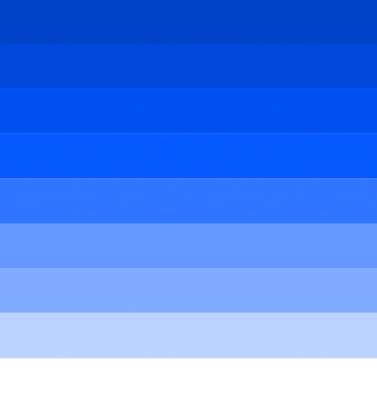 VALUE
A hue that is lighter than its normal value
Has white added to it
Examples: pink is a tint of red, peach is a tint of orange, lavender is a tint of violet
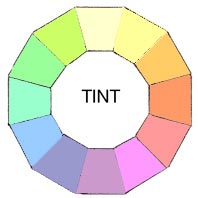 Tint
A color that is darker than its normal value
Has black added to a hue
Examples: navy is a shade of blue, rust is a shade of orange, maroon is a shade of red
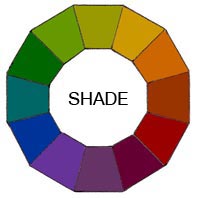 Shade
Color that has gray added to it
Duller than its normal value, but not as dark as a shade
Tone
Tint


Shade 



Tone
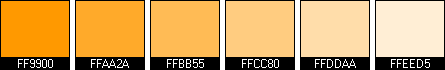 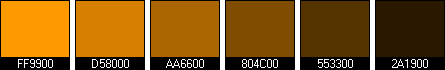 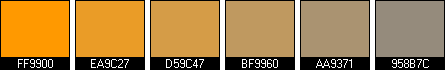 Remember: all are values!
A color scheme is the choice of colors used in design in order to create a mood or set a tone
Color schemes are used to create style and appeal.
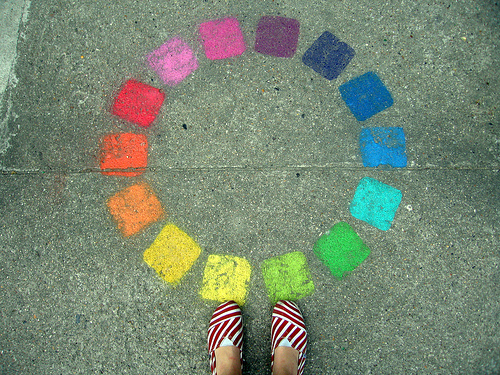 Color Schemes
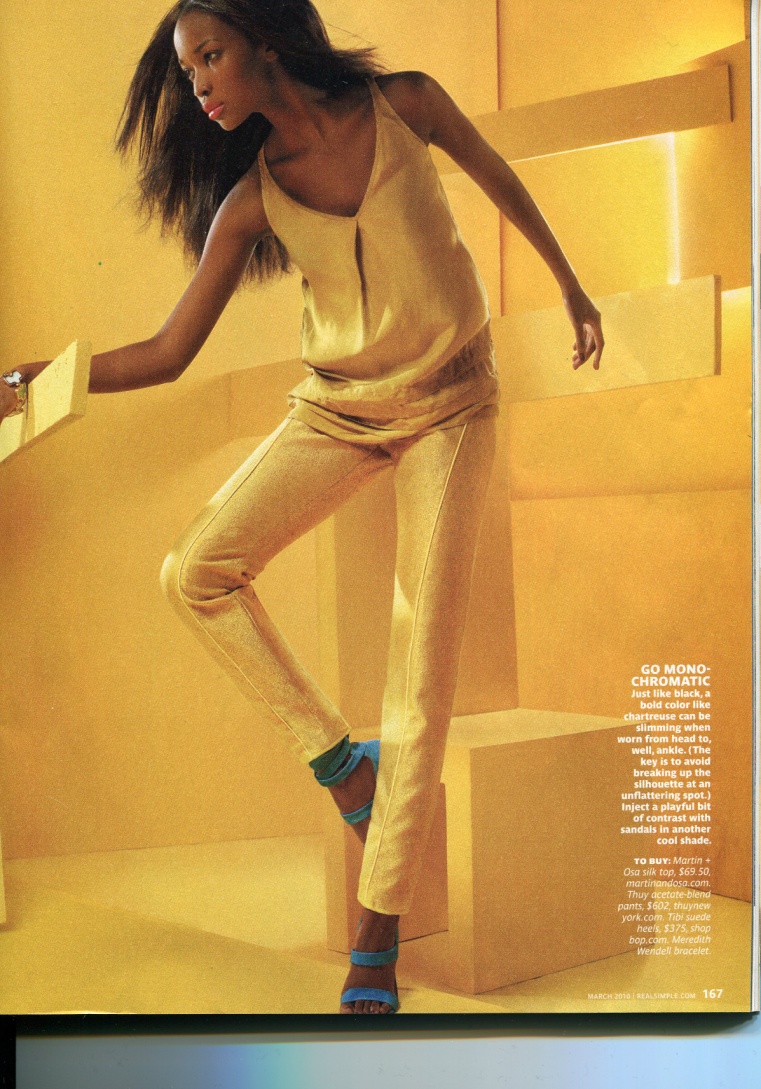 Color Schemes in Clothing
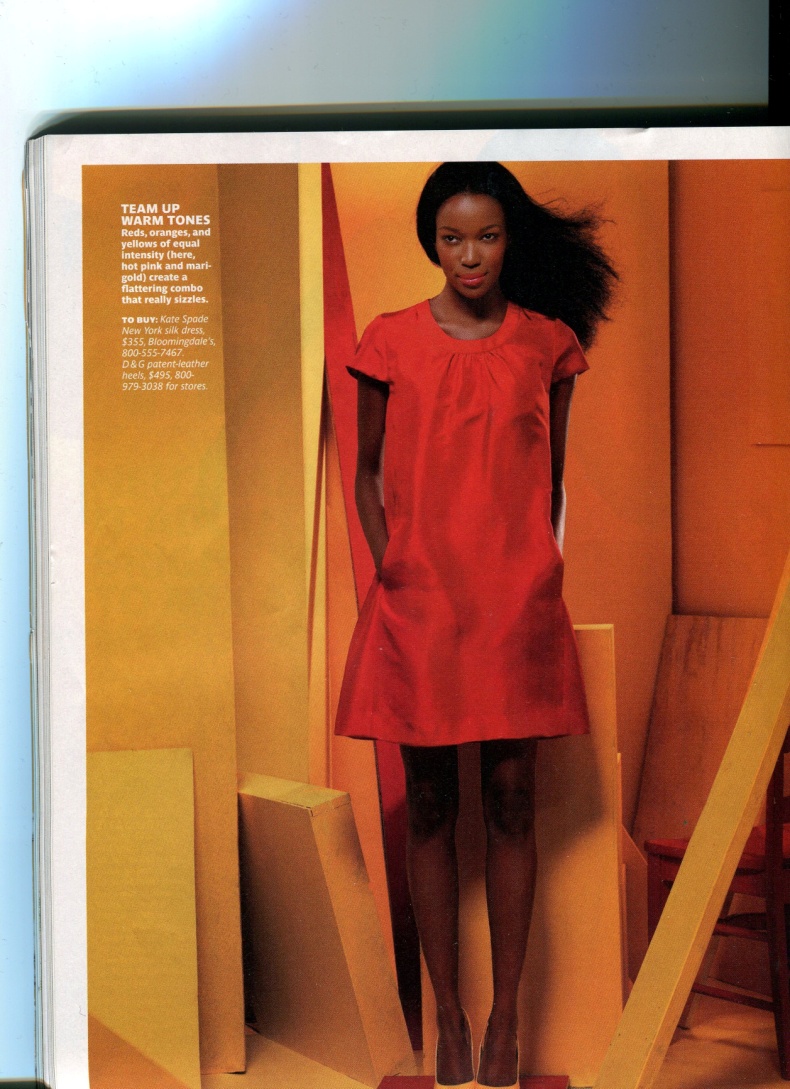 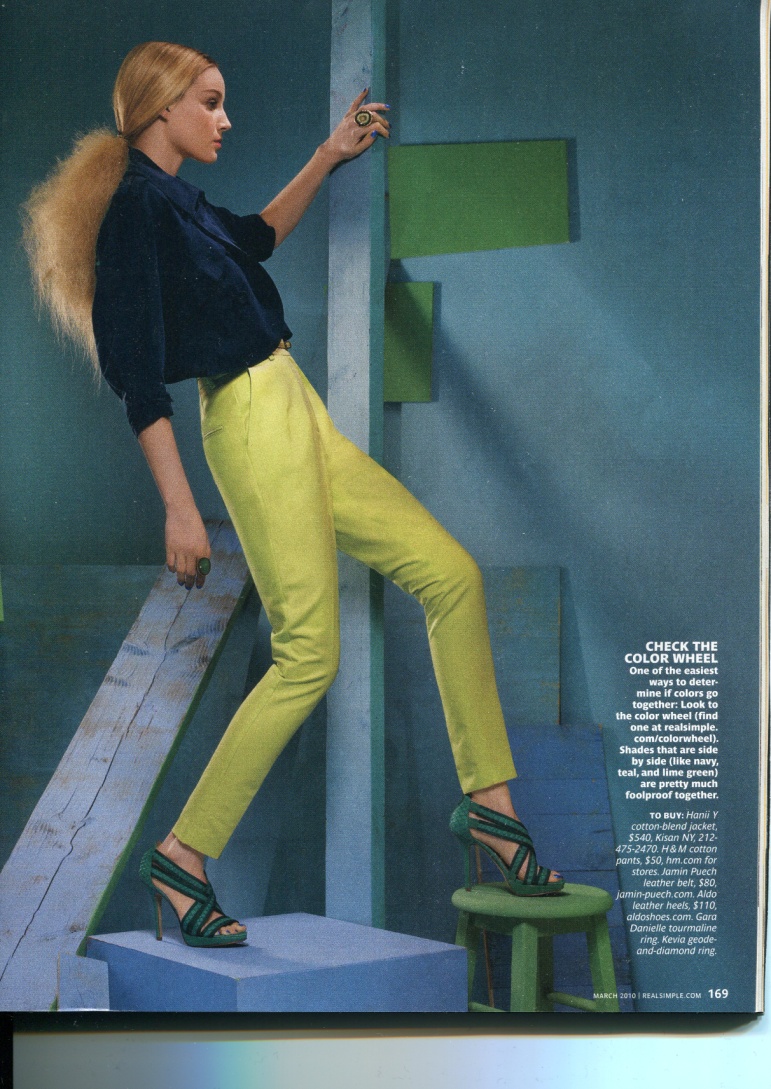 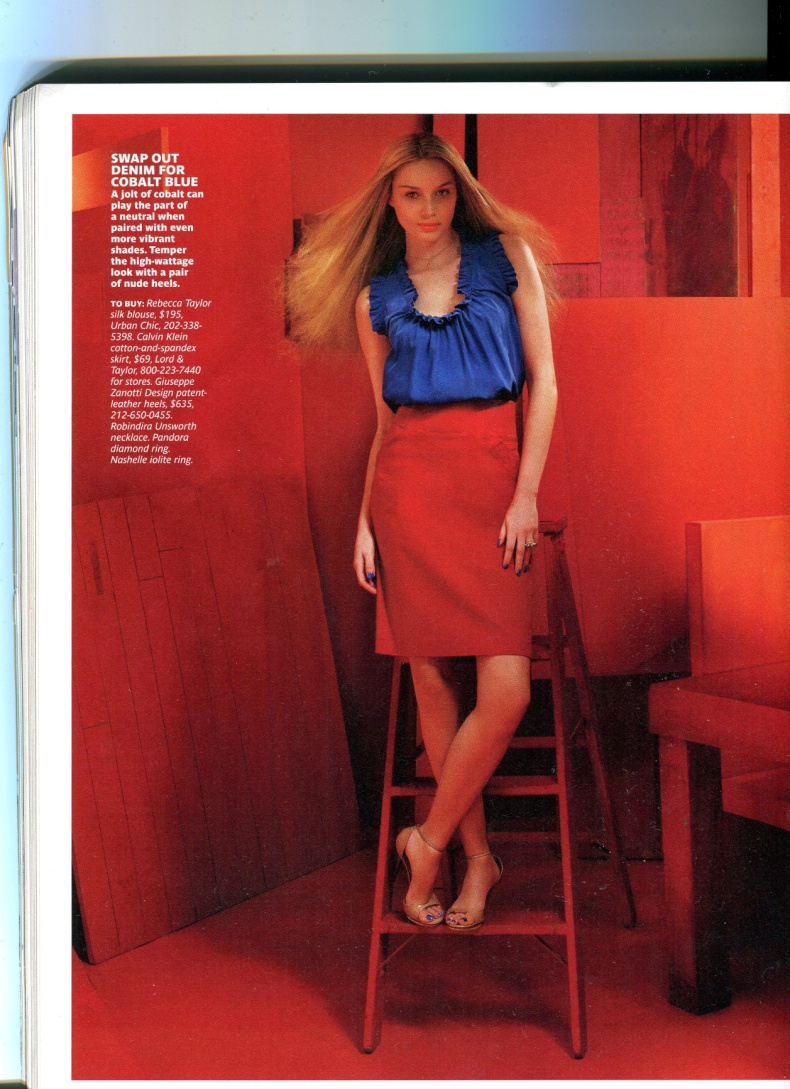 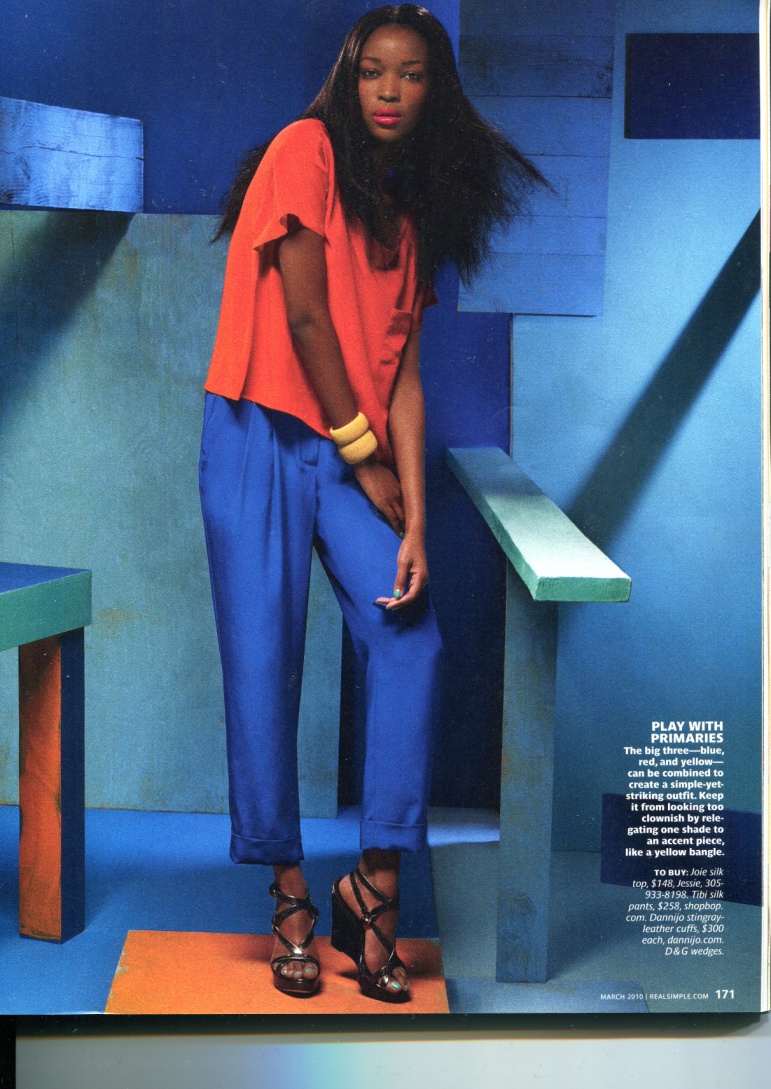 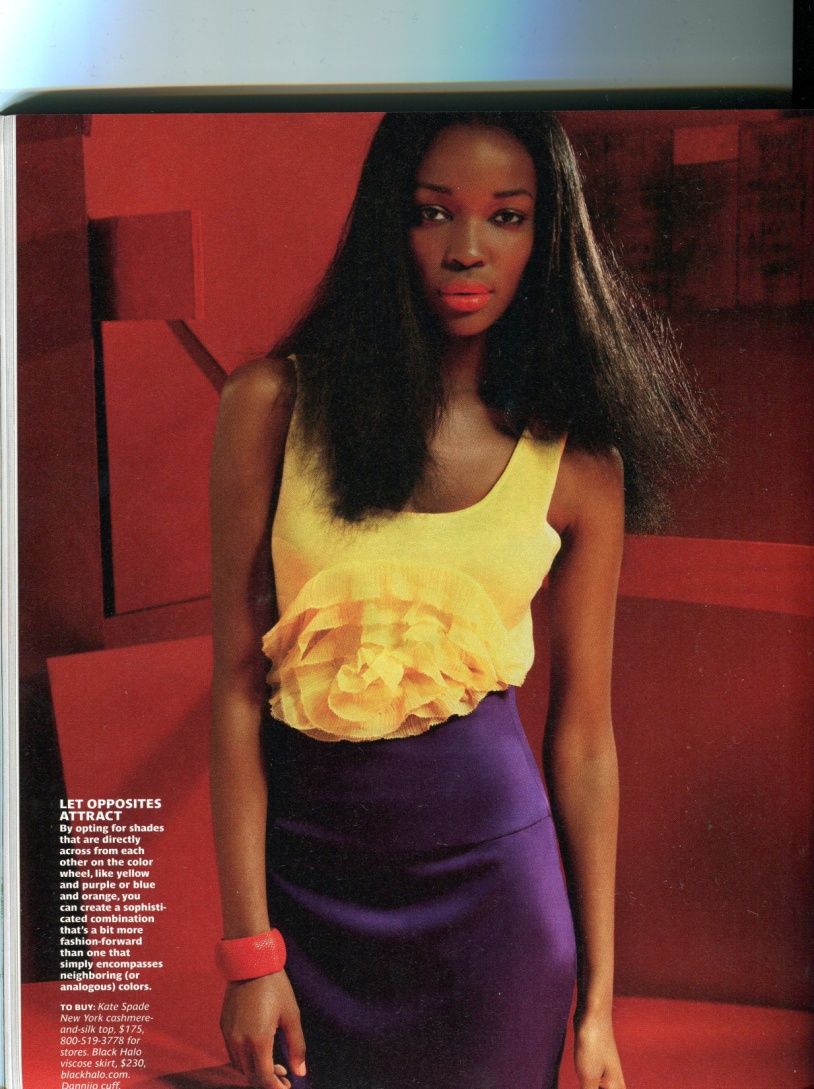 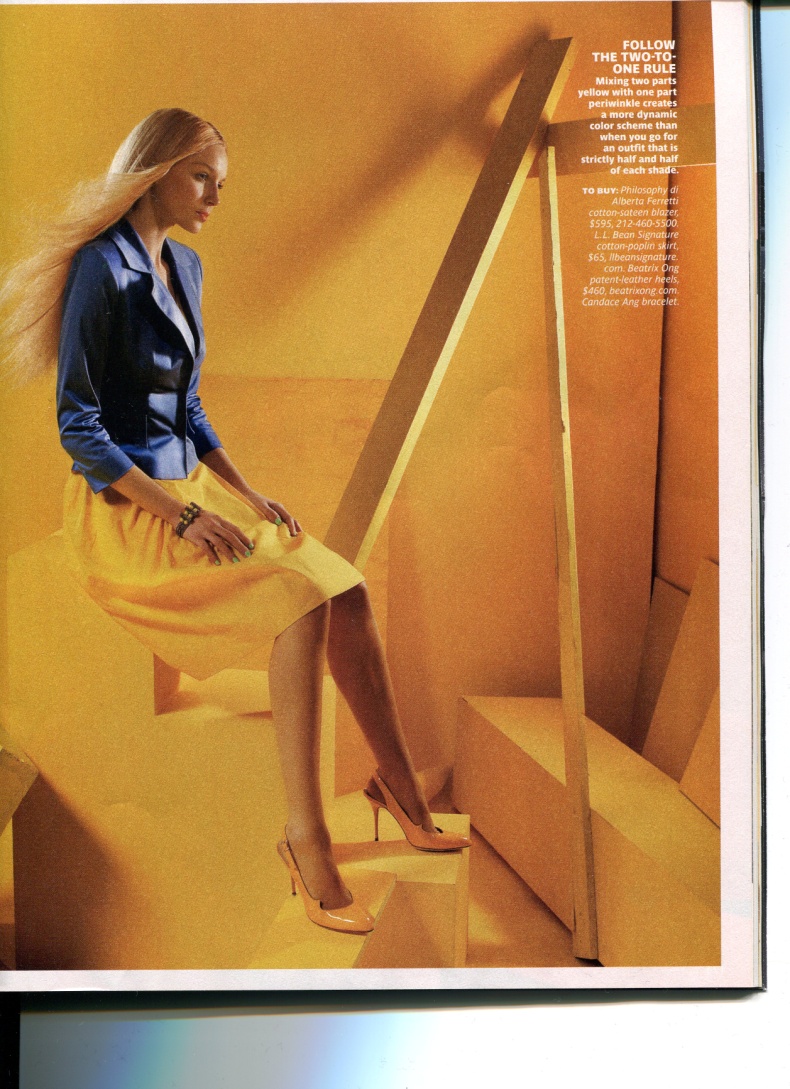 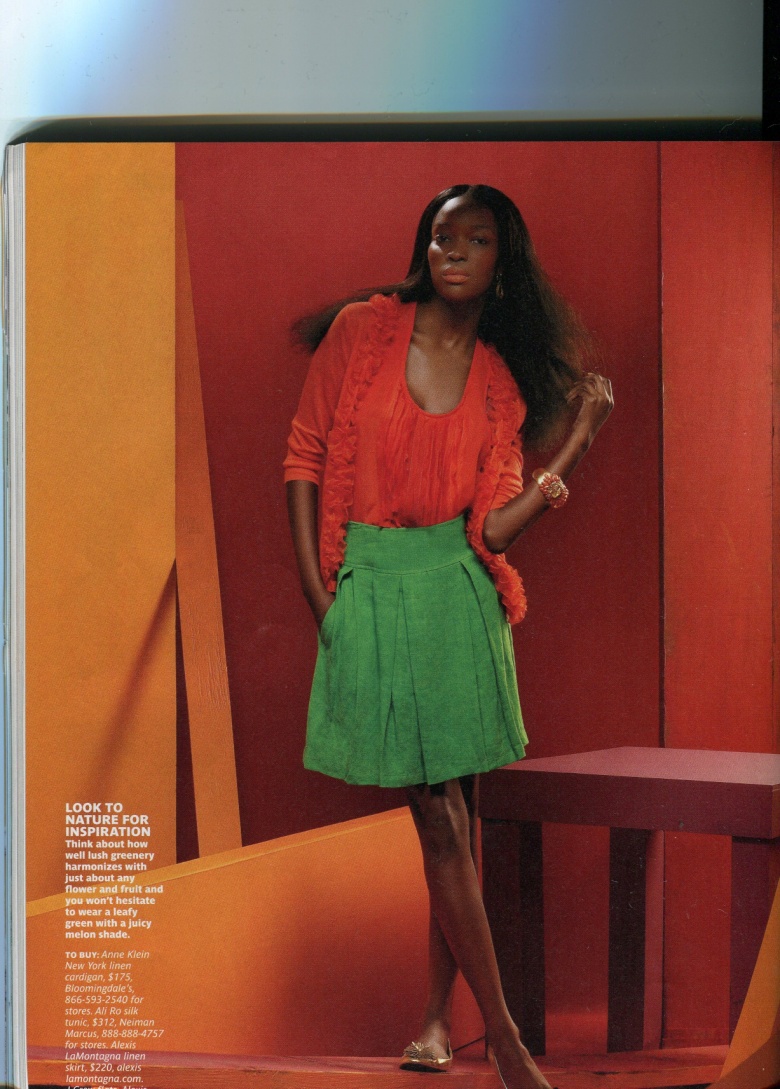 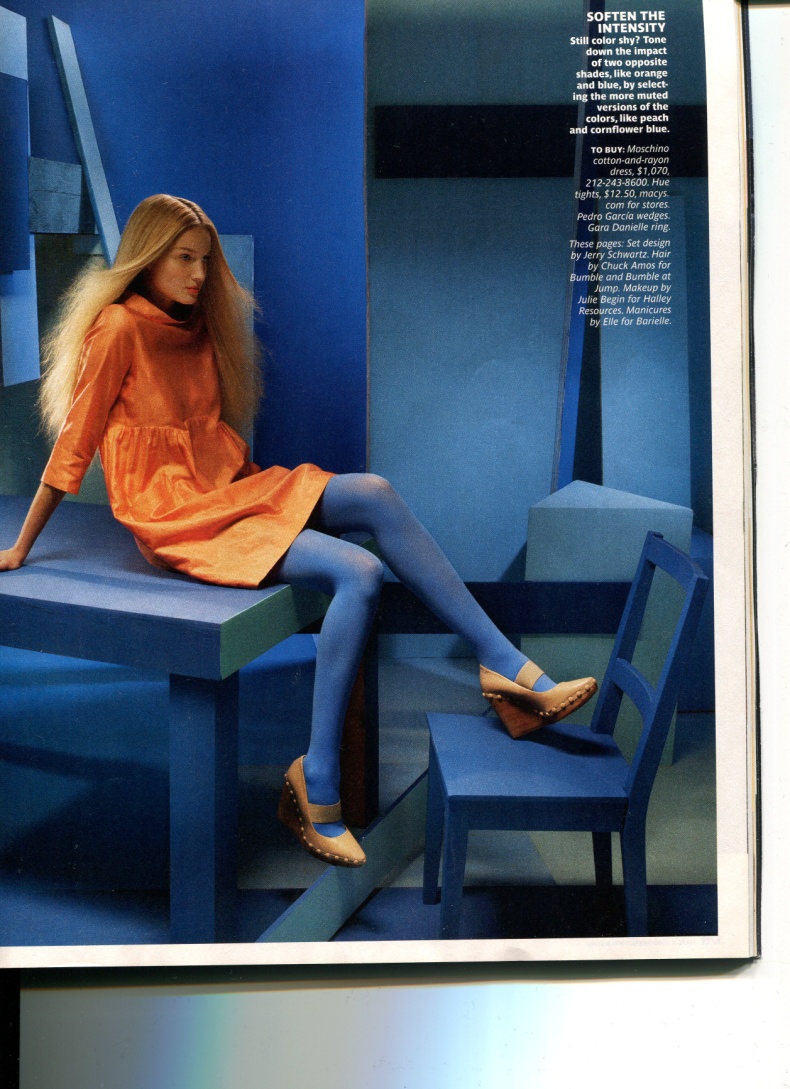 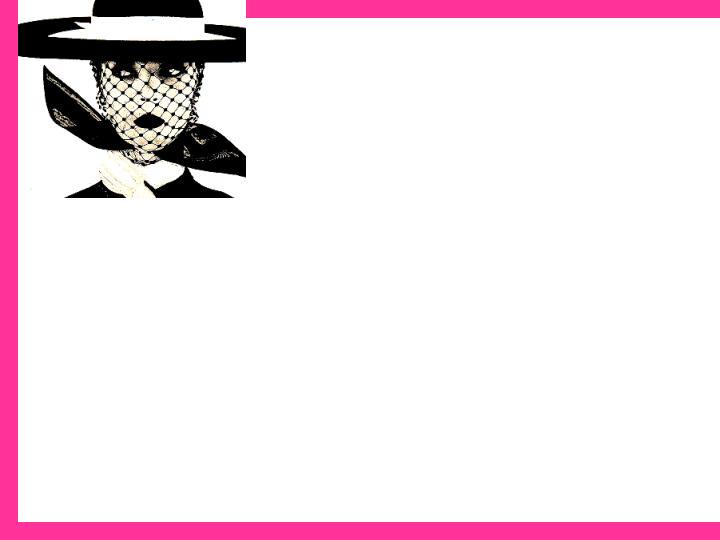 Monochromatic
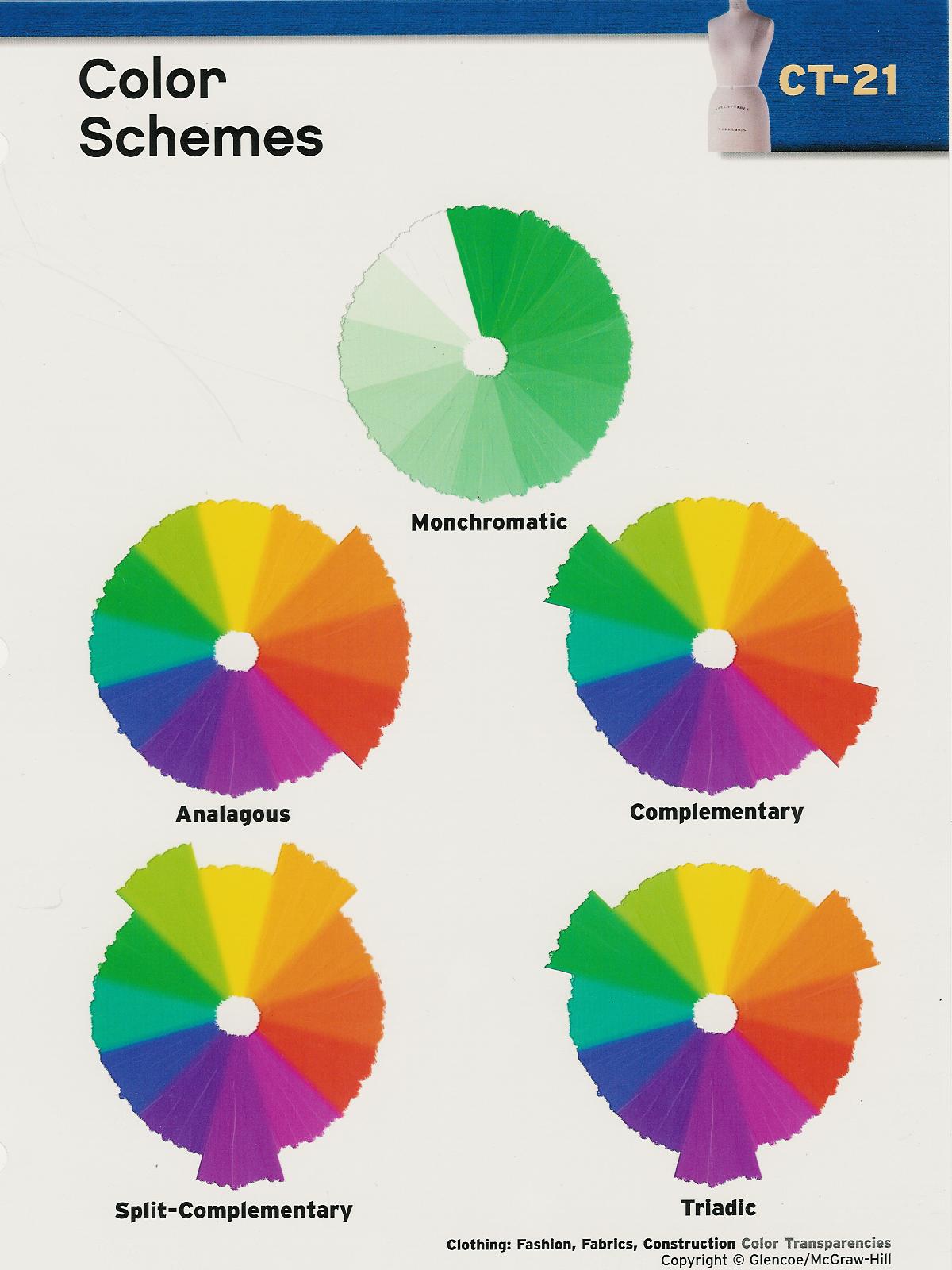 Mono means “one”, refers to the tints tones and shades of one color
Possible color combinations are limitless!
Mint green and forest green
Generally calming, however it depends on the hue
A monochromatic color scheme uses tints and shades of one color on the color wheel
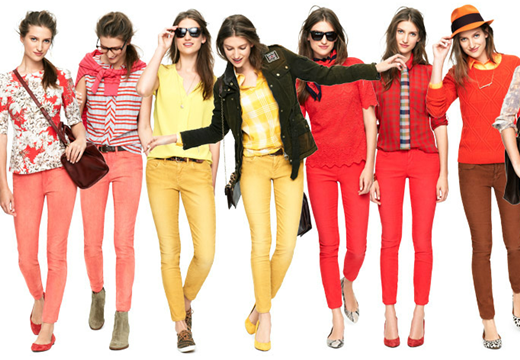 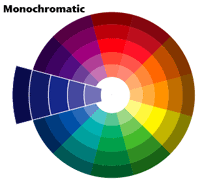 Monochromatic
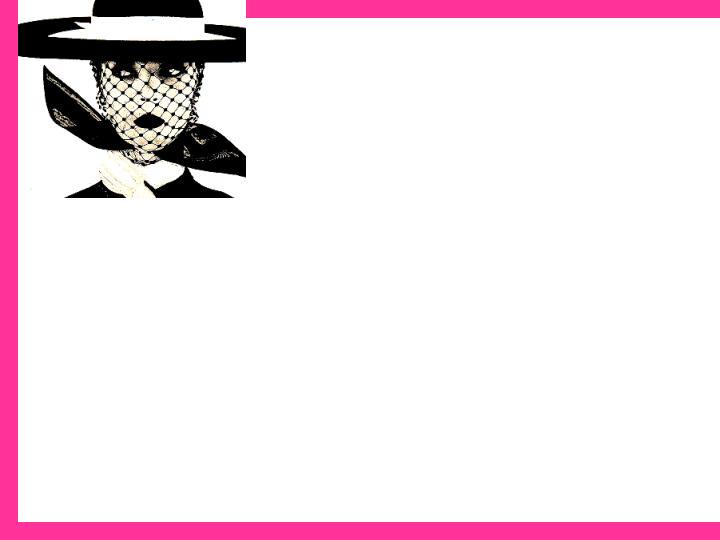 Analogous
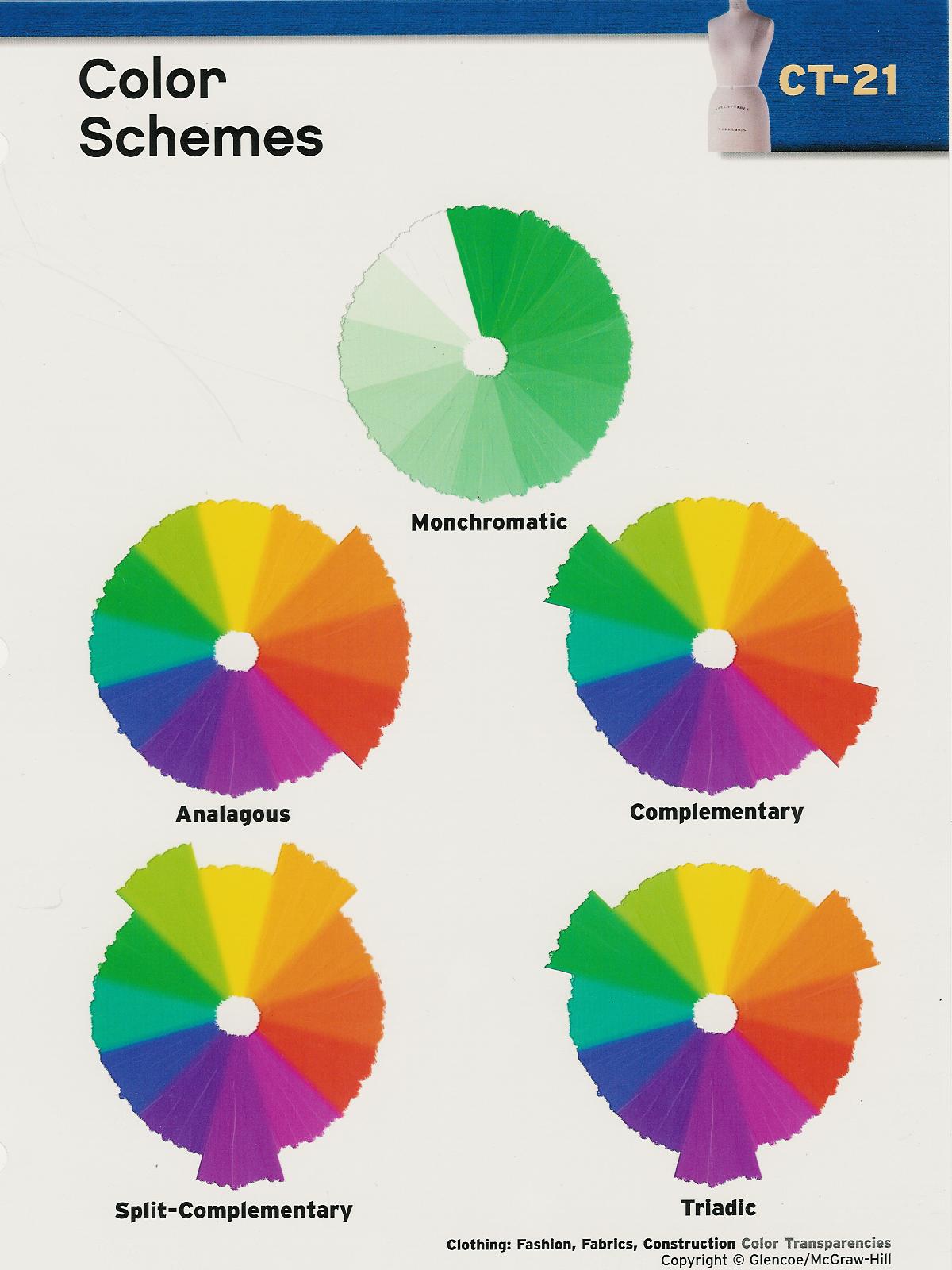 Often referred to as adjacent.  Two, three, or four hues that lie next to one another on the color wheel.  All hues have one hue in common.
Possible colors (Can include tints, tones & shades)
Yellow-green, yellow, yellow-orange, orange
Feeling created: can be calming or exciting depending on whether they come from the cool or warm side of the color wheel.
This color scheme is most effective if one of the hues repeats some aspect of your personal coloring… eyes, hair…
Two or more colors that are next to each other on the color wheel
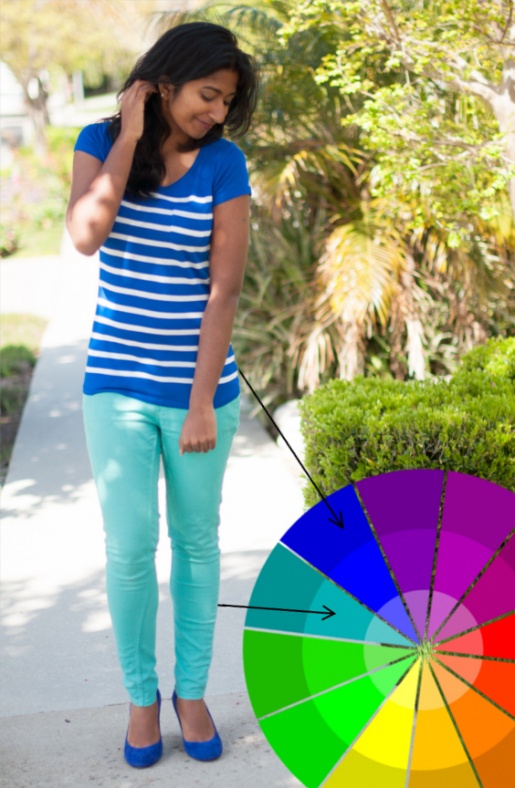 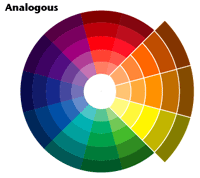 Analogous
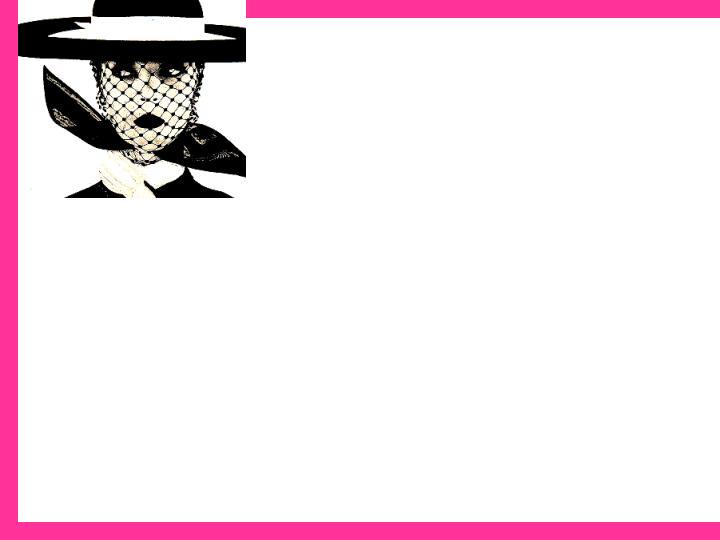 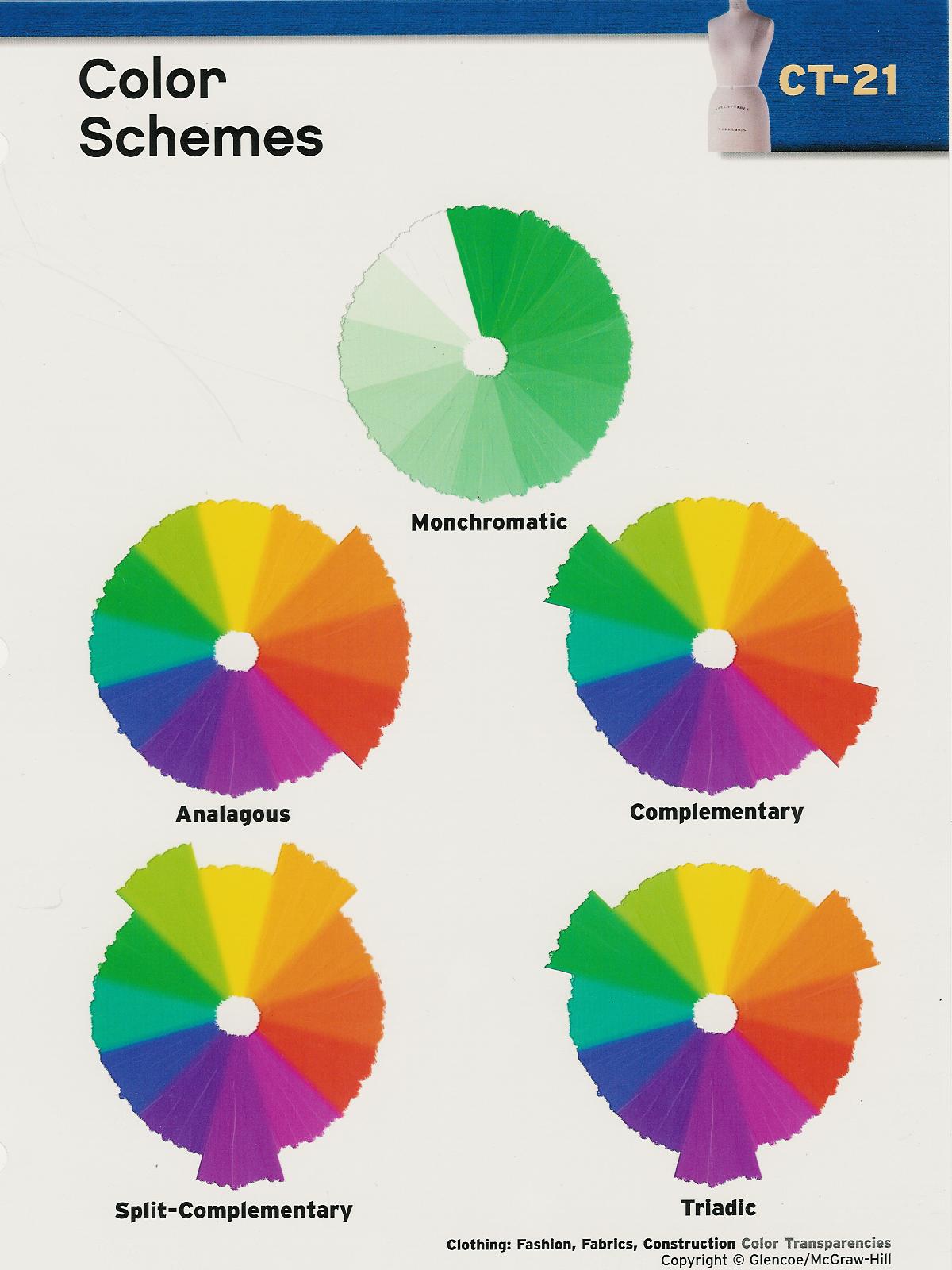 Complementary
Combine two colors from the opposite side of the color wheel.
Possible colors: red & green, blue & orange
Feeling associated: stimulating due to opposite visual characteristics.  By dulling the intensity or value, calming effect may be achieved.
Can be very flattering to personal coloring, and versatile
Two colors that are directly across from each other on the color wheel.
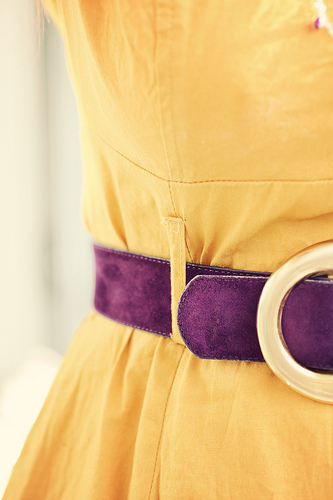 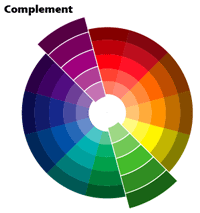 Complementary
A color scheme that uses three colors. It combines one color with the two colors on each side of its compliment
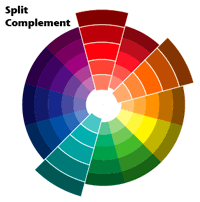 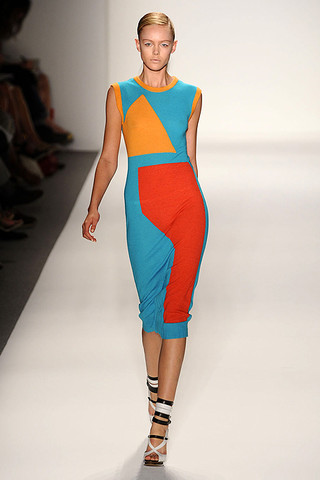 Split Complementary
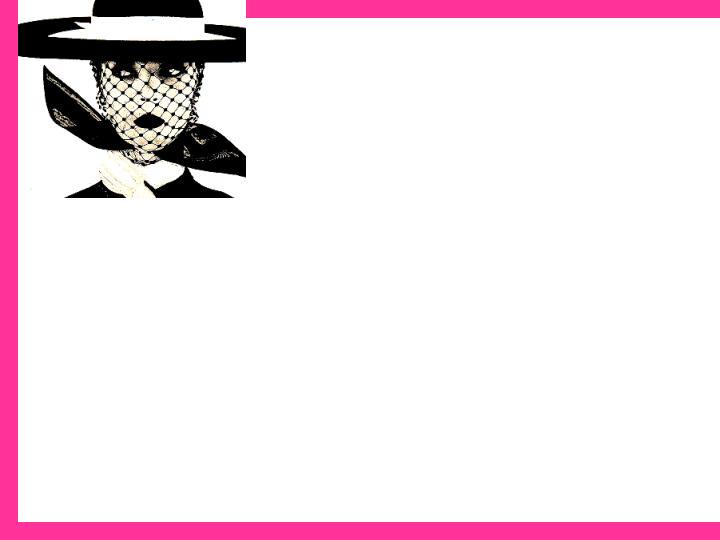 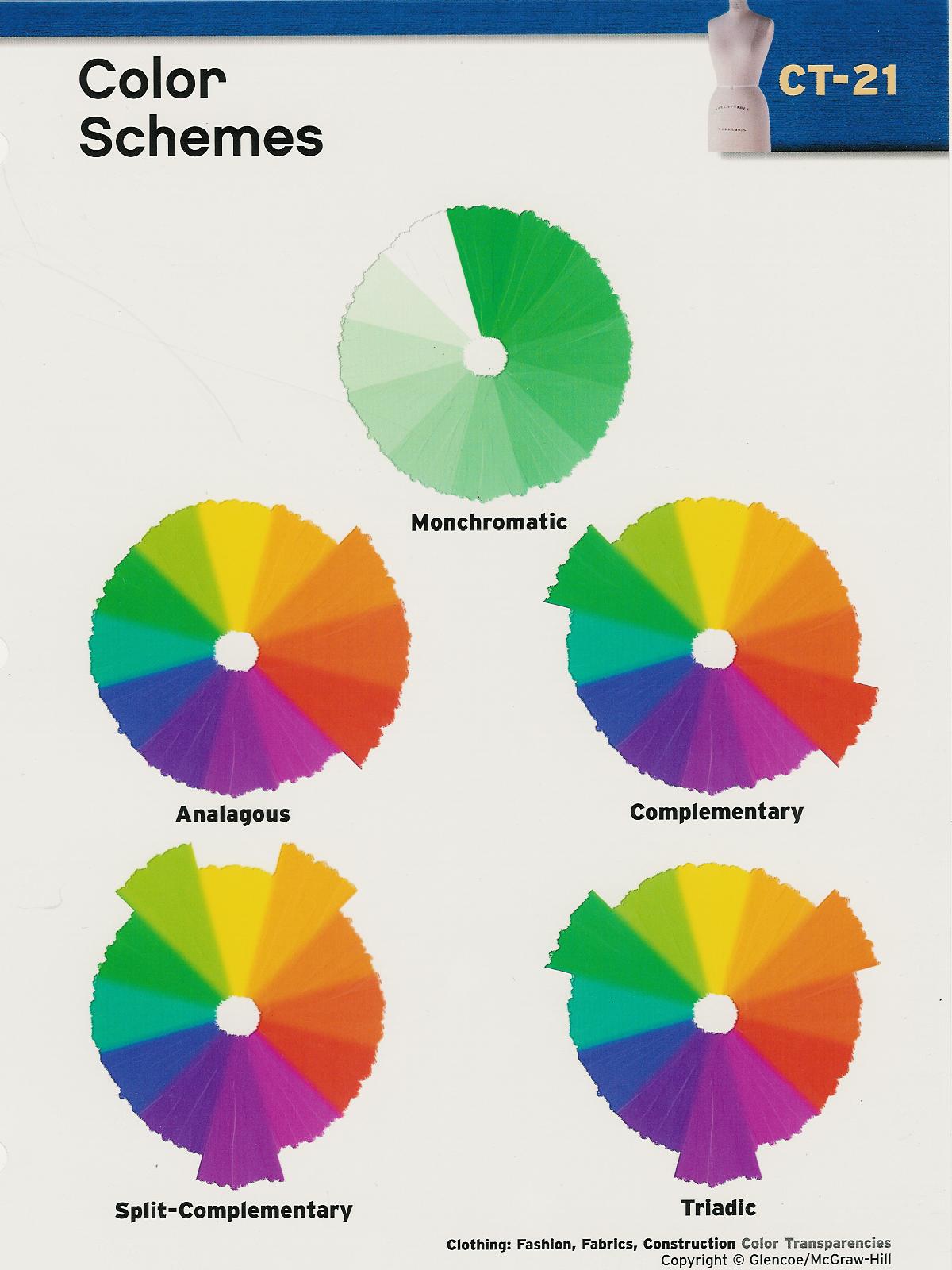 Triad
Three colors equally spaced on the color wheel
Possible colors: tints, tones and shades of primary or secondary colors
Very exciting and stimulating if used in full strength.
Three colors that are equally spaced on the color wheel.
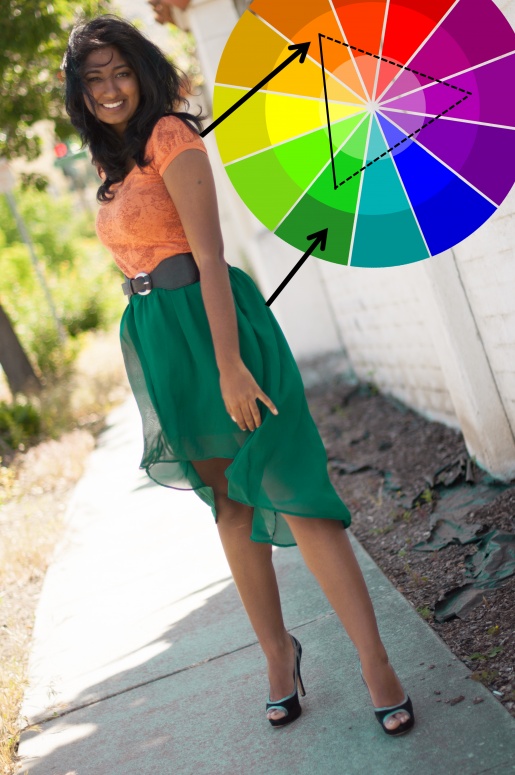 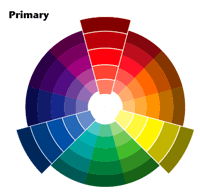 Triad
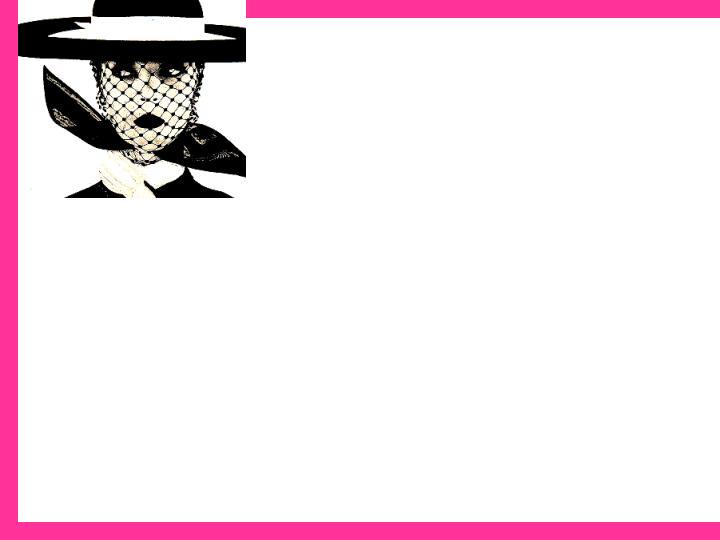 Neutral
One, two, or three achromatic neutrals, may or may not vary in the degree of warmness or coolness, lightness or darkness, brightness or dullness
Possible colors: black and white, combination of browns
Effect: vary in mood depending on the degree of light and dark value contrast
Are most effective if the degree of lightness or darkness in your hair and/or skin coloring is repeated in the lightness or darkness of the clothing
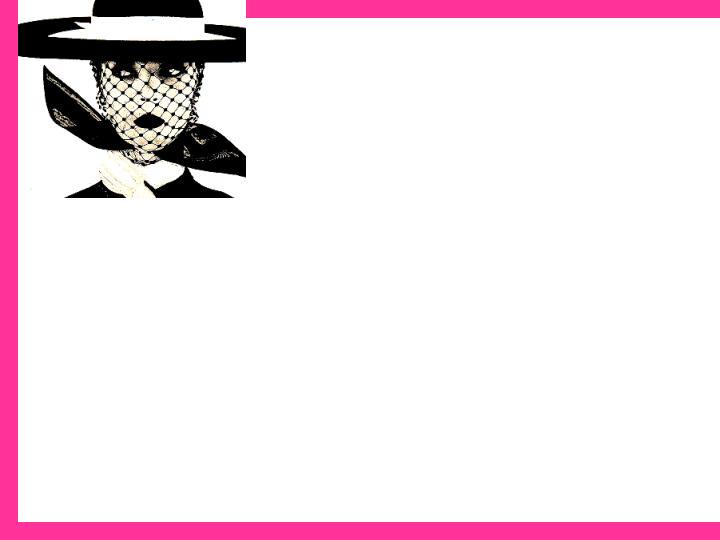 Accented neutral
One color added to other neutrals to form a scheme.
Possible colors: black, white & red, browns with light blue
Effect: draws attention to the one added hue
Neutral color scheme with a  “splash” of color
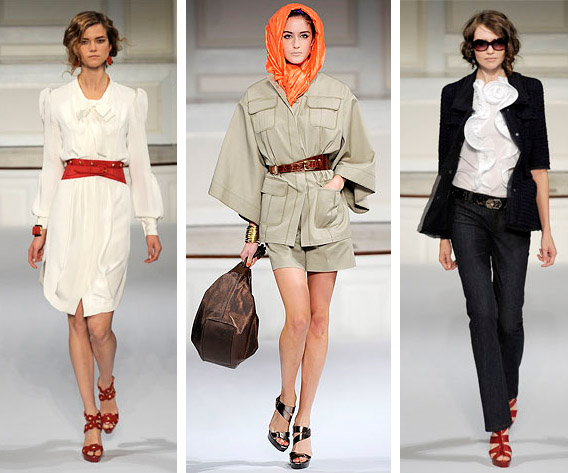 Accented Neutral
You can also divide the color wheel in half
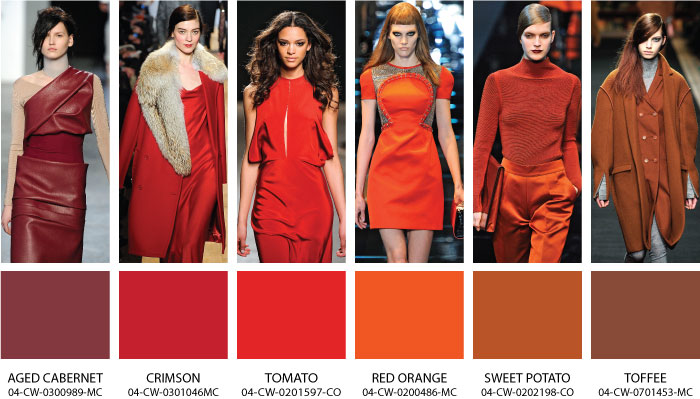 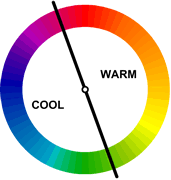 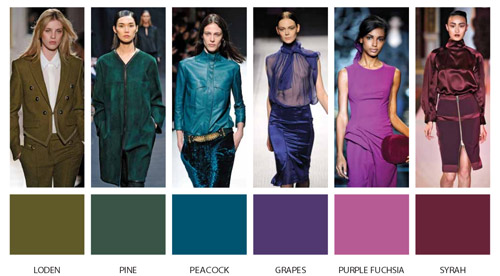 Warm and Cool Colors
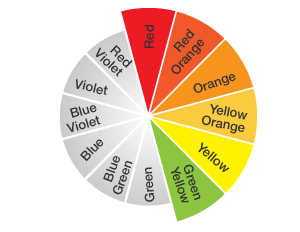 Warm colors make things appear closer
Red-orange conveys the most warmth of any color
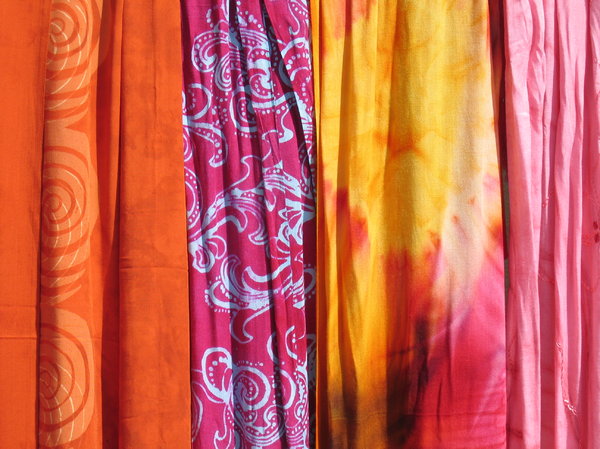 In general, colors associated with the sun—red, orange, and yellow—are considered warm colors
Warm Colors
Blues and greens—colors that capture the essence of the ocean—are considered cool colors
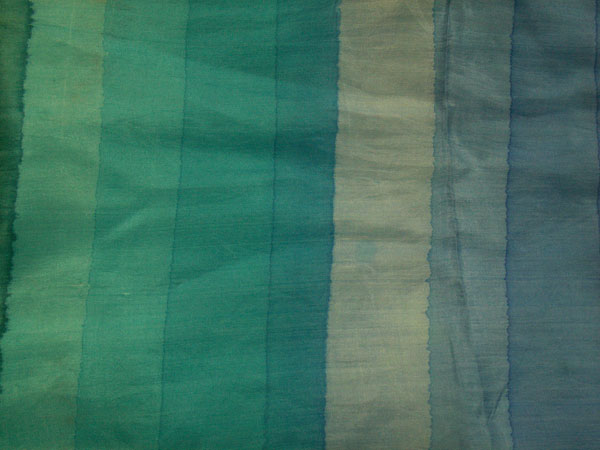 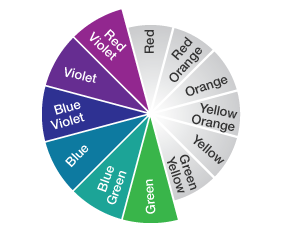 Cool colors things appear further away
Cool colors have a relaxing effect
Cool colors